Les chantiers d’écriture
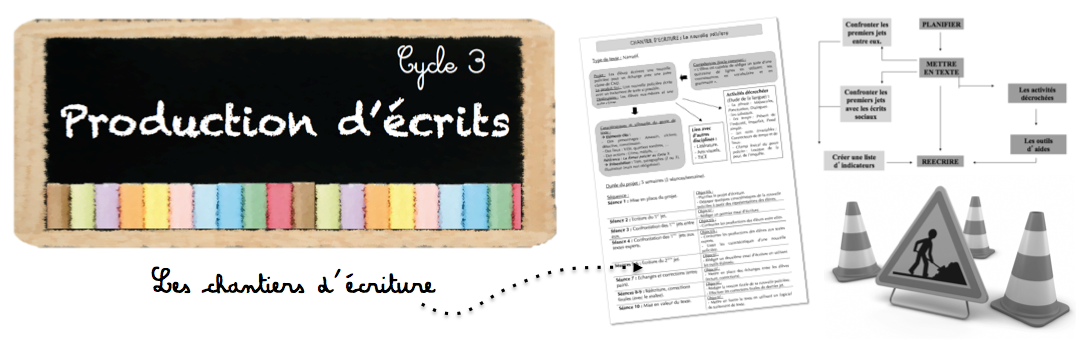 1/ Qu’est-ce que c’est ?
 En quoi ça consiste ?
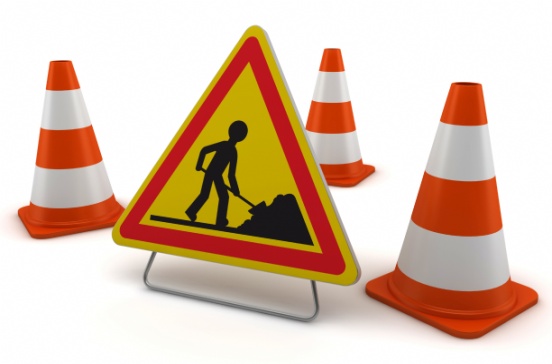 Un chantier d’écriture, c’est un projet d’écriture qui va être mis en place sur une période plus ou moins longue (cela dépend du type d’écrit) au cours duquel l’élève va « bâtir » petit à petit, à l’image de la construction d’une maison, sa production. Il s’aidera d’outils qui seront élaborés avec lui et pour lui (en fonction des besoins). Il planifiera son projet d’écriture.
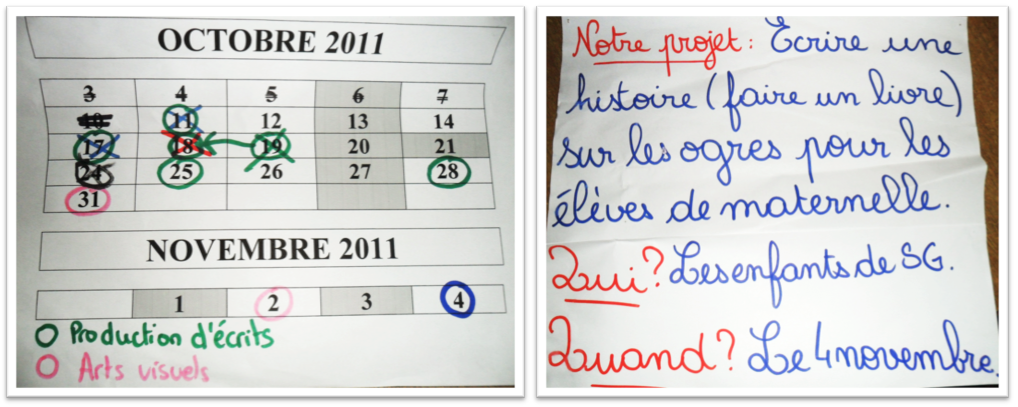 Autres points forts de cette démarche
Finaliser l’écrit.
Se référer à des écrits connus.
Se référer à une pratique sociale pour générer du sens et un enjeu de communication.
Etudier les caractéristiques textuelles.
Réécrire à partir de critères précis.
Favoriser l’interdisciplinarité, la pluridisciplinarité et la transdisciplinarité.
Elle permet de donner à l’élève une culture de
l’écrit et de le placer en situation de production
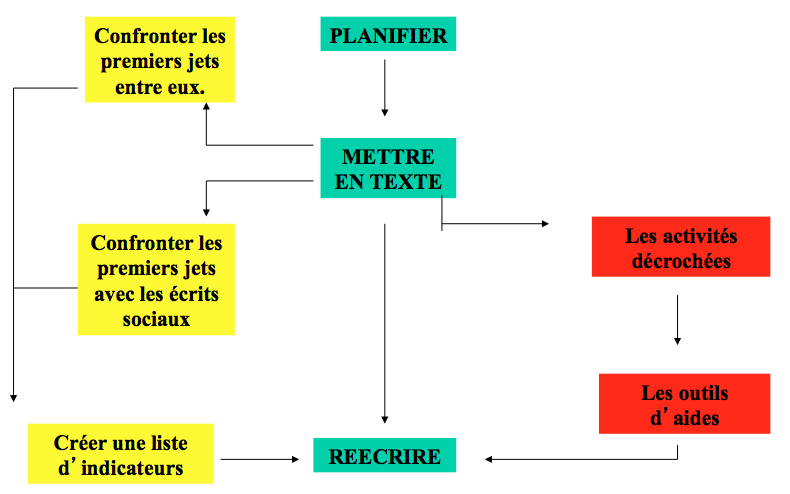 Quelques indications
« Les activités décrochées » sont les séances hors production d’écrits (lecture, étude de la langue).

Les « indicateurs » et les « outils d’aide » vont être dégagés suite aux erreurs des élèves, aux observations faites lors des comparaisons avec des écrits experts par exemple.
Séquence-type
Séance 1 : Mise en place du projet d’écriture.
Séance 2 : Rédaction du 1er jet.
Séances 3-4 : Confrontation des premiers jets entre eux puis avec les textes experts.
Elaboration d’outils d’aide (caractéristiques du type d’écrit, silhouette, lexique, grille de relecture, …).
Séances 5-6 : Rédaction du 2ème jet.
Séance 7 : Echanges et corrections entre pairs.
Séances 8-9 : Réécriture, correction finale (avec le maître).
Séance 10 : Mise en valeur du texte, création de l’œuvre finale.